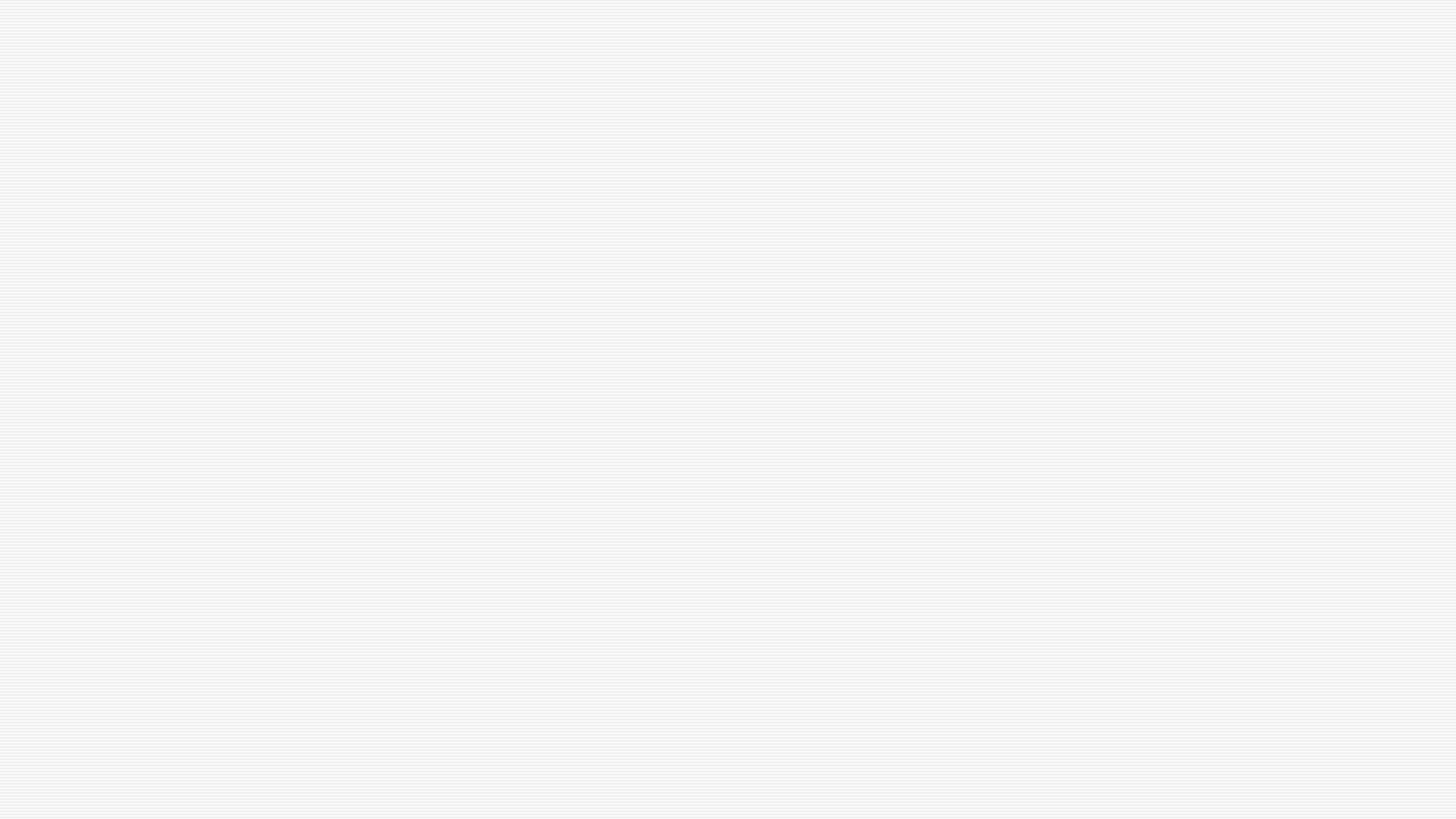 Το δικαστικό σύστημα στην ΕΕ
ΤΟ ΔΙΚΑΣΤΗΡΙΟ ΤΗΣ ΕΥΡΩΠΑΙΚΗΣ ΕΝΩΣΗΣ
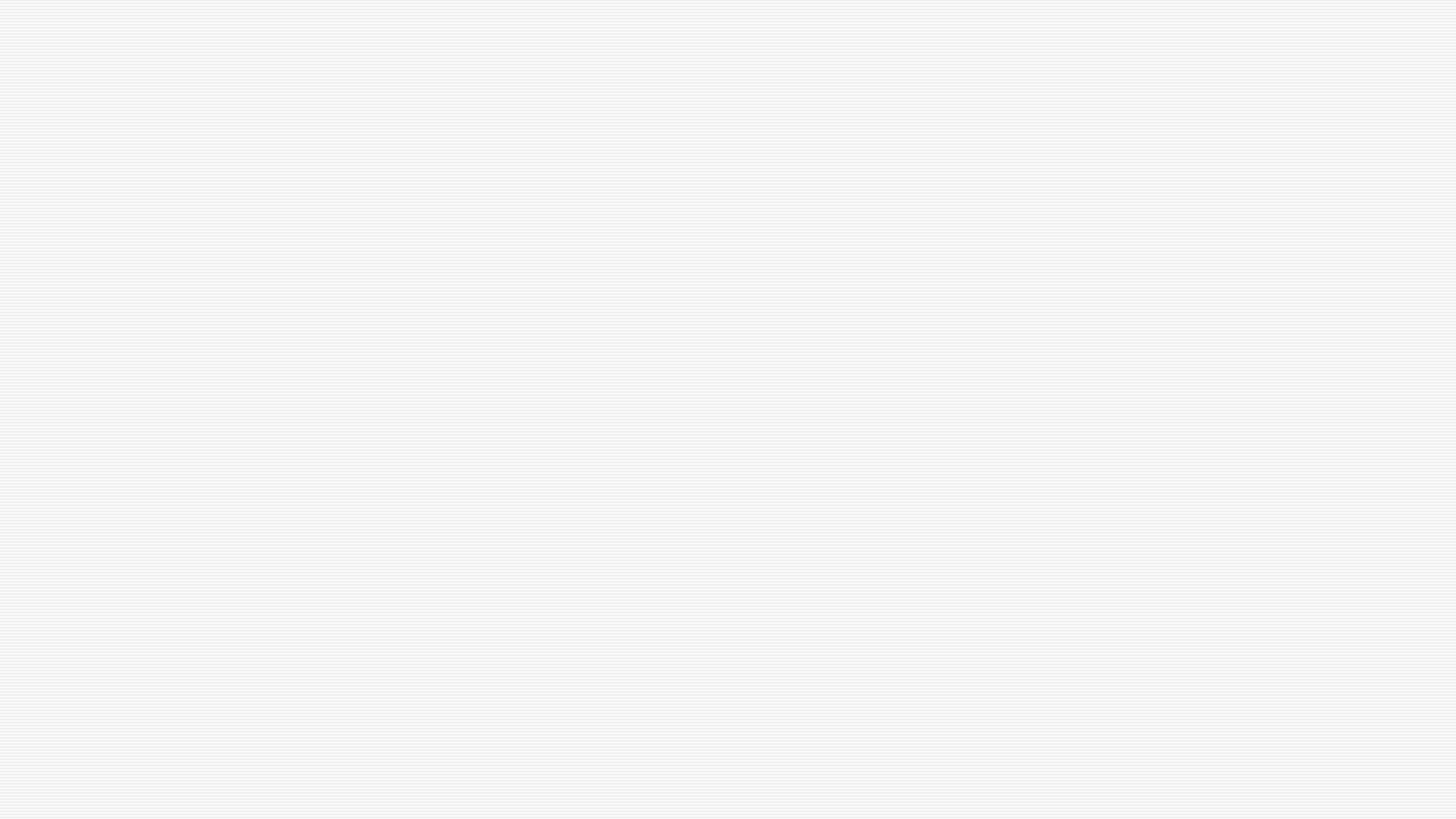 ΝΑ ΔΙΑΚΡΙΝΕΤΑΙ ΑΠΟ
ΕΥΡΩΠΑΙΚΟ ΔΙΚΑΣΤΗΡΙΟ ΔΙΚΑΙΩΜΑΤΩΝ ΤΟΥ ΑΝΘΡΩΠΟΥ (ΣΤΡΑΣΒΟΥΡΓΟ) – ΟΡΓΑΝΟ ΤΟΥ ΣΥΜΒΟΥΛΙΟΥ ΤΗΣ ΕΥΡΩΠΗΣ
ΔΙΕΘΝΕΣ ΔΙΚΑΣΤΗΡΙΟ (ΧΑΓΗ) – ΟΡΓΑΝΟ ΤΟΥ ΟΗΕ
ΔΙΕΘΝΕΣ ΠΟΙΝΙΚΟ ΔΙΚΑΣΤΗΡΙΟ (ΧΑΓΗ) – ΟΡΓΑΝΟ ΤΟΥ ΟΗΕ
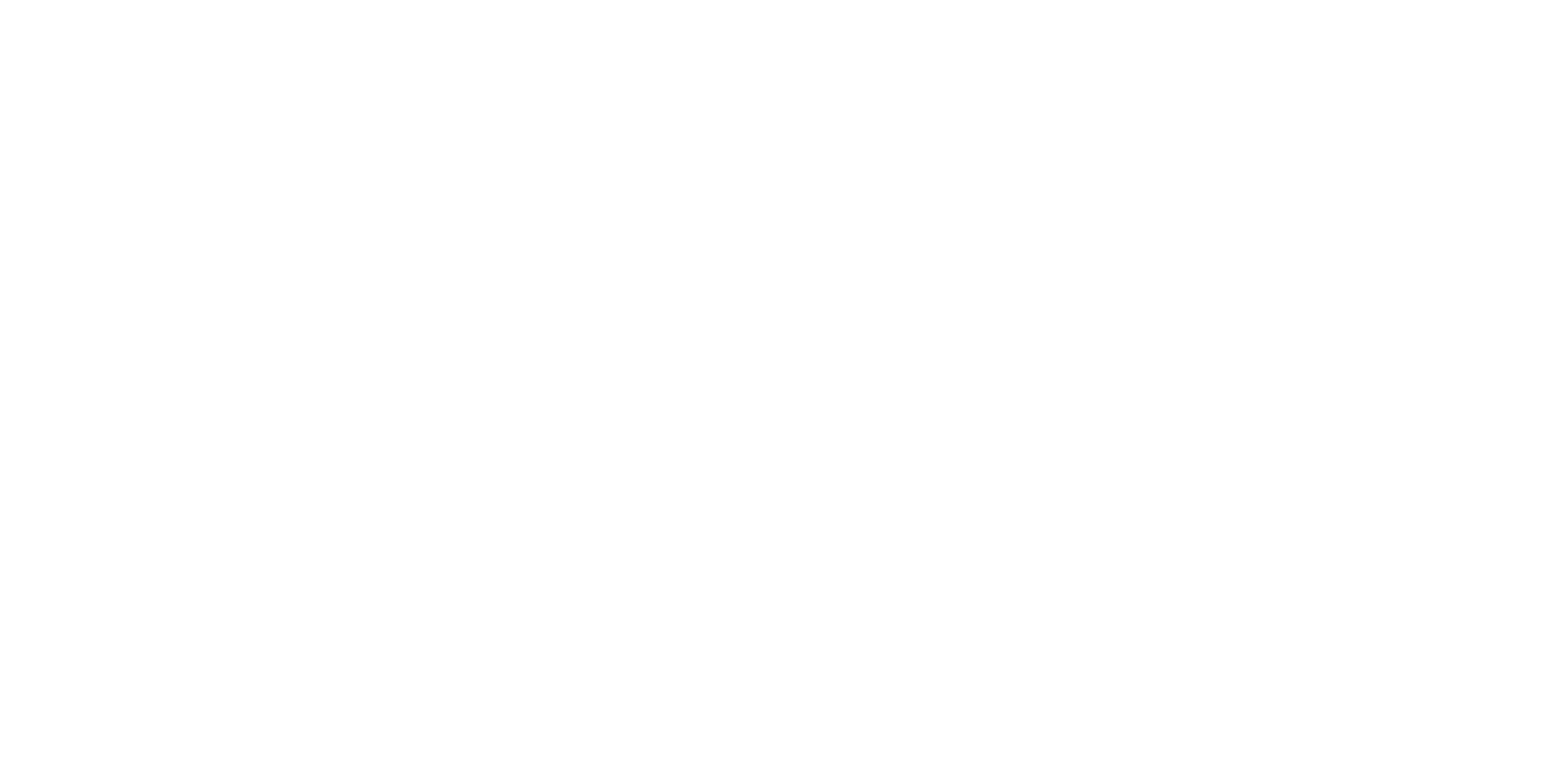 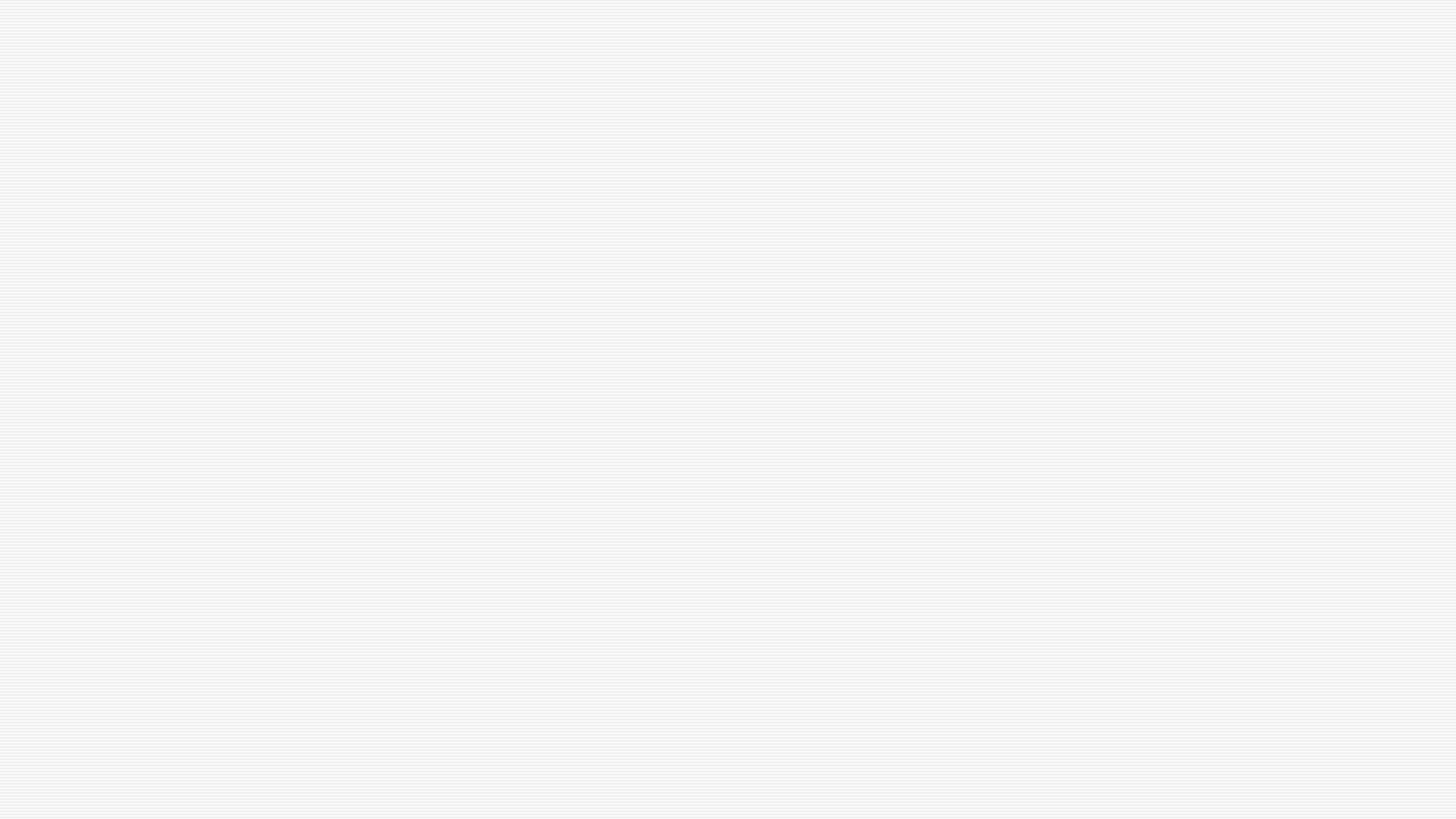 Η ΔΙΑΙΡΕΣΗ ΤΩΝ ΔΙΚΑΣΤΗΡΙΩΝ ΣΤΗΝ ΕΛΛΑΔΑ
Υπάρχουν 3 κλάδοι της δικαιοσύνης
Αστική δικαιοσύνη (διαφορές ανάμεσα σε ιδιώτες)
Ποινική δικαιοσύνη (παράβαση νόμων δημόσιας τάξης)
Διοικητική δικαιοσύνη (διαφορές ανάμεσα στη Διοίκηση – Πολιτεία και διοικούμενους)
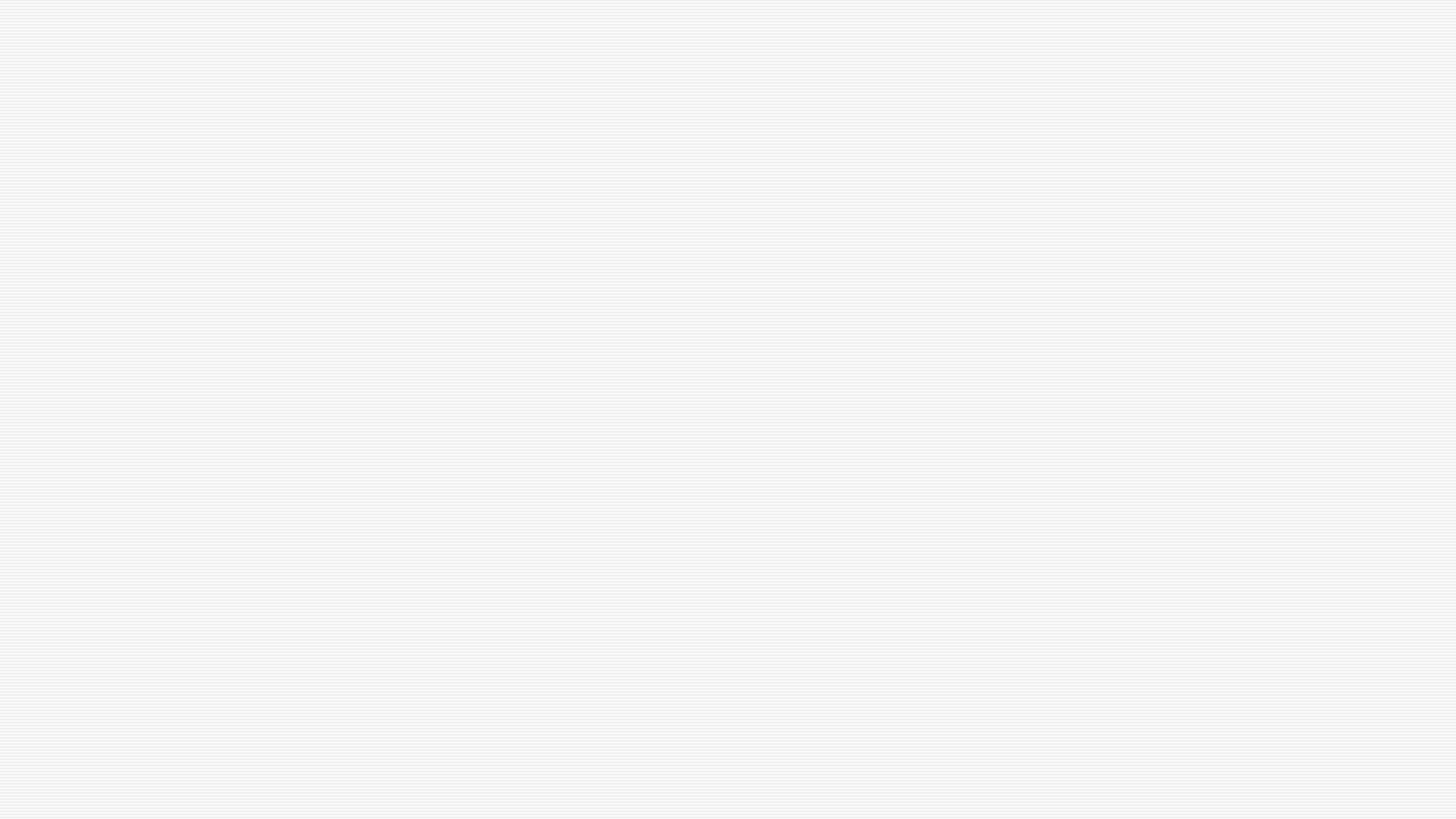 Η ΔΟΜΗ ΤΩΝ ΔΙΚΑΣΤΗΡΙΩΝ ΣΤΗΝ ΕΝΩΣΗ
Η Ευρωπαϊκή Ένωση δεν διαθέτει ούτε αστικό ούτε ποινικό δικαστικό σύστημα γιατί δεν διαθέτει ιδιαίτερους αστικούς και ποινικούς κώδικες (με την εξαίρεση των εργατικών διαφορών μεταξύ υπαλλήλων της ΕΕ).
Ο μόνος τομέας δικαστικής αρμοδιότητας στην ΕΕ έχει να κάνει με τις διάφορες αρμοδιότητες διοικητικής φύσεως που προκύπτουν από τις νομικές πράξεις της Ένωσης και τις υποχρεώσεις των κρατών μελών.
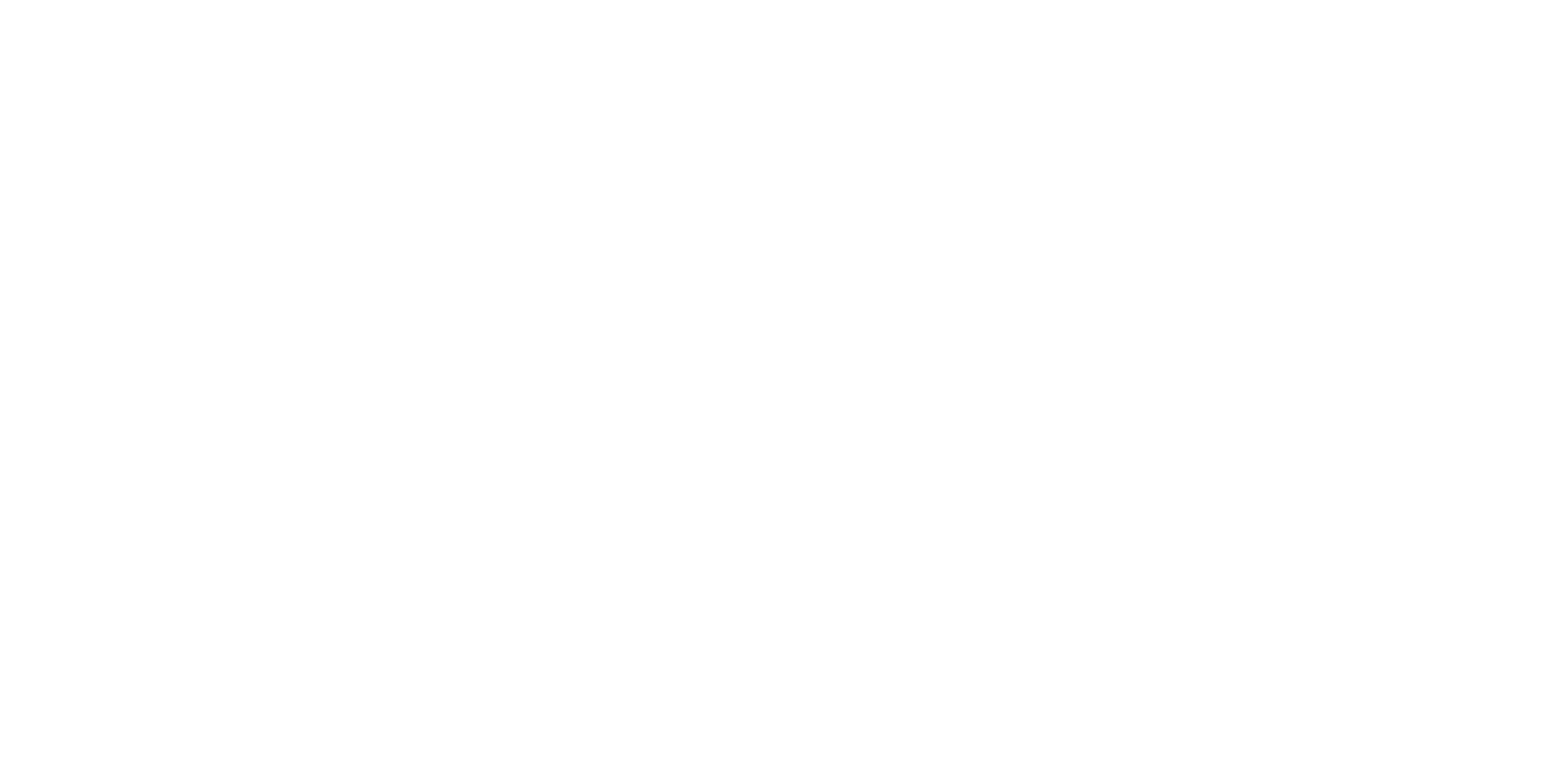 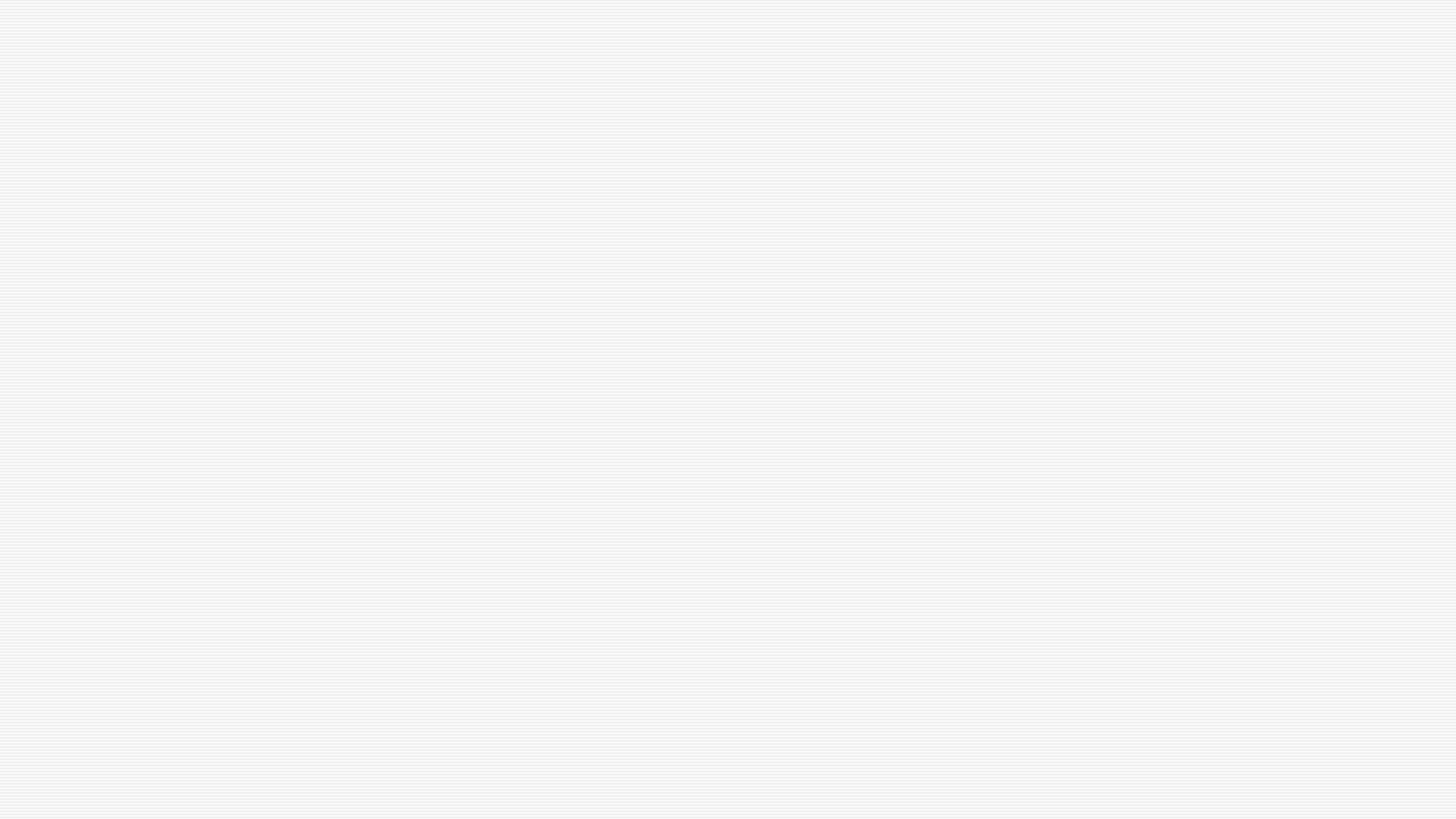 Η ΔΟΜΗ ΤΩΝ ΔΙΚΑΣΤΗΡΙΩΝ ΣΤΗΝ ΕΝΩΣΗ
Για το λόγο αυτό το Δικαστήριο της ΕΕ κρίνει μόνο διοικητικές πράξεις ή παραλείψεις και όχι ποινικά κολάσιμες πράξεις.
Επίσης μπορεί να επιβάλει χρηματικές ποινές (κυρώσεις).
Η ΕΕ επαφίεται στα κράτη μέλη για τη διερεύνηση ποινικών ευθυνών ακόμα και σε περιπτώσεις παραβίασης κοινοτικών κανόνων.
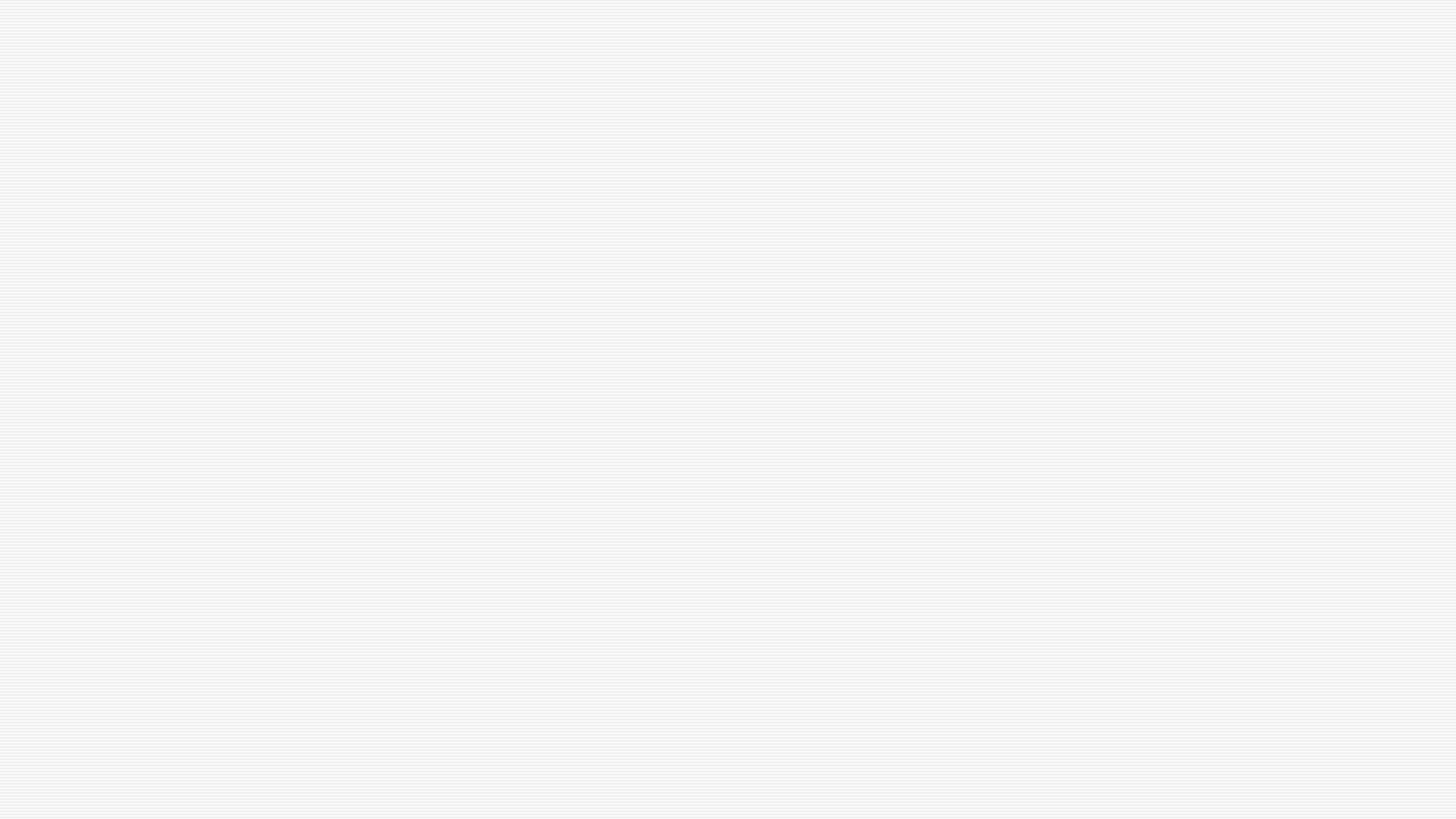 ΤΟ ΔΙΚΑΣΤΗΡΙΟ - ΧΑΡΑΚΤΗΡΙΣΤΙΚΑ
Το Δικαστήριο της Ευρωπαϊκής Ένωσης συνιστά το κοινοτικό δικαιοδοτικό όργανο. 
Αποτελείται από επιμέρους δικαιοδοτικά όργανα: το Δικαστήριο, το Γενικό Δικαστήριο (πριν τη Λισσαβώνα Πρωτοδικείο)  και ειδικευμένα δικαστήρια. 
Το Δικαστήριο εξασφαλίζει την τήρηση του δικαίου κατά την ερμηνεία και την εφαρμογή των Συνθηκών
Κύρια αποστολή του είναι:
 ο έλεγχος της νομιμότητας των κοινοτικών πράξεων 
 η διασφάλιση ενιαίας ερμηνείας και εφαρμογής του κοινοτικού δικαίου.
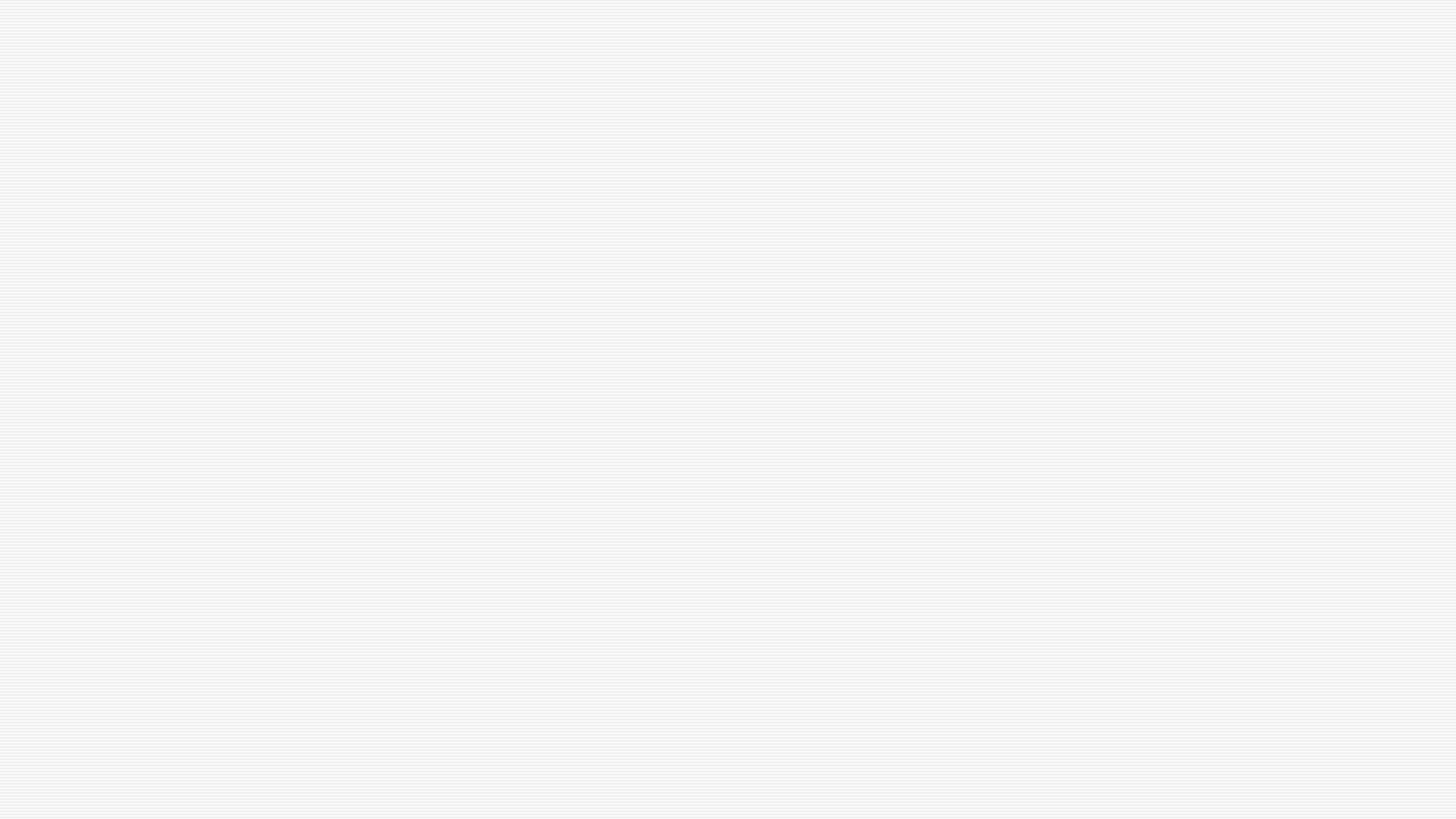 ΣΥΝΘΕΣΗ
28 δικαστές (1 ανά κράτος μέλος) και 11 γενικούς εισαγγελείς. 
Οι δικαστές και οι γενικοί εισαγγελείς διορίζονται με κοινή συμφωνία από τις κυβερνήσεις των κρατών μελών για εξαετή ανανεώσιμη θητεία. 
Επιλέγονται μεταξύ νομικών που παρέχουν πλήρη εχέγγυα ανεξαρτησίας και συγκεντρώνουν στις χώρες τους τις αναγκαίες προϋποθέσεις για διορισμό στα ανώτατα δικαστικά αξιώματα ή είναι νομικοί αναγνωρισμένου κύρους ( (όχι αναγκαστικά δικαστές).
Οι δικαστές του Δικαστηρίου εκλέγουν μεταξύ τους τον πρόεδρο του Δικαστηρίου για τριετή ανανεώσιμη θητεία.
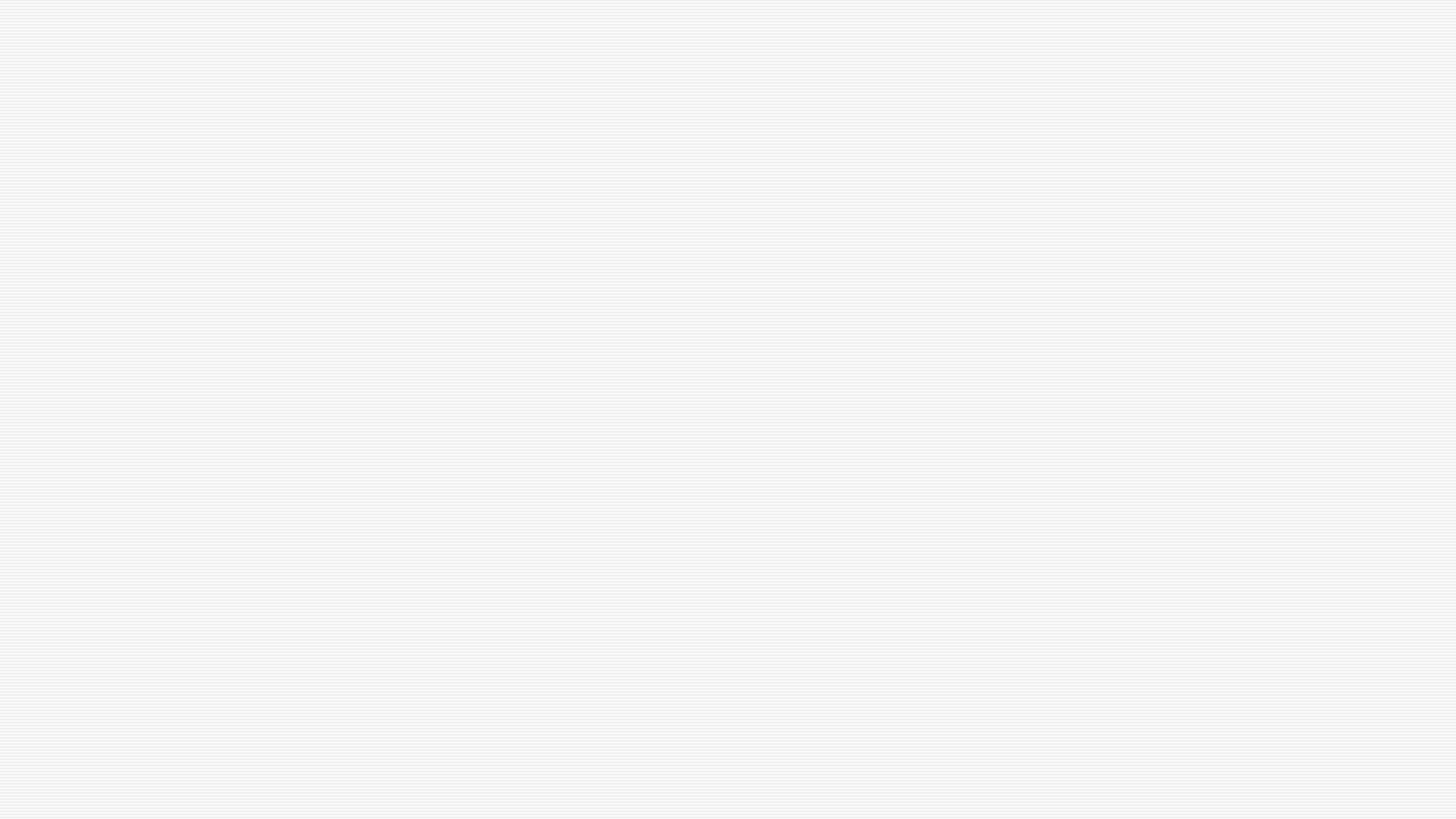 ΜΟΡΦΕΣ ΣΥΝΕΔΡΙΑΣΕΩΝ
Το Δικαστήριο μπορεί να συνεδριάζει:
 σε ολομέλεια (σε ειδικές περιπτώσεις όταν καλείται να παύσει τον Ευρωπαίο Διαμεσολαβητή ή να απαλλάξει από τα καθήκοντά του ένα μέλος της Ευρωπαϊκής Επιτροπής λόγω παραβάσεως των υποχρεώσεών του) και όταν το Δικαστήριο εκτιμά ότι η υπόθεση είναι εξαιρετικής σημασίας. 
ως τμήμα μείζονος συνθέσεως ( με 15 δικαστές - όταν το ζητήσει κράτος μέλος ή όργανο που είναι διάδικος, καθώς και όταν η υπόθεση είναι ιδιαίτερα πολύπλοκη ή σημαντική) 
 σε πενταμελή ή τριμελή τμήματα.
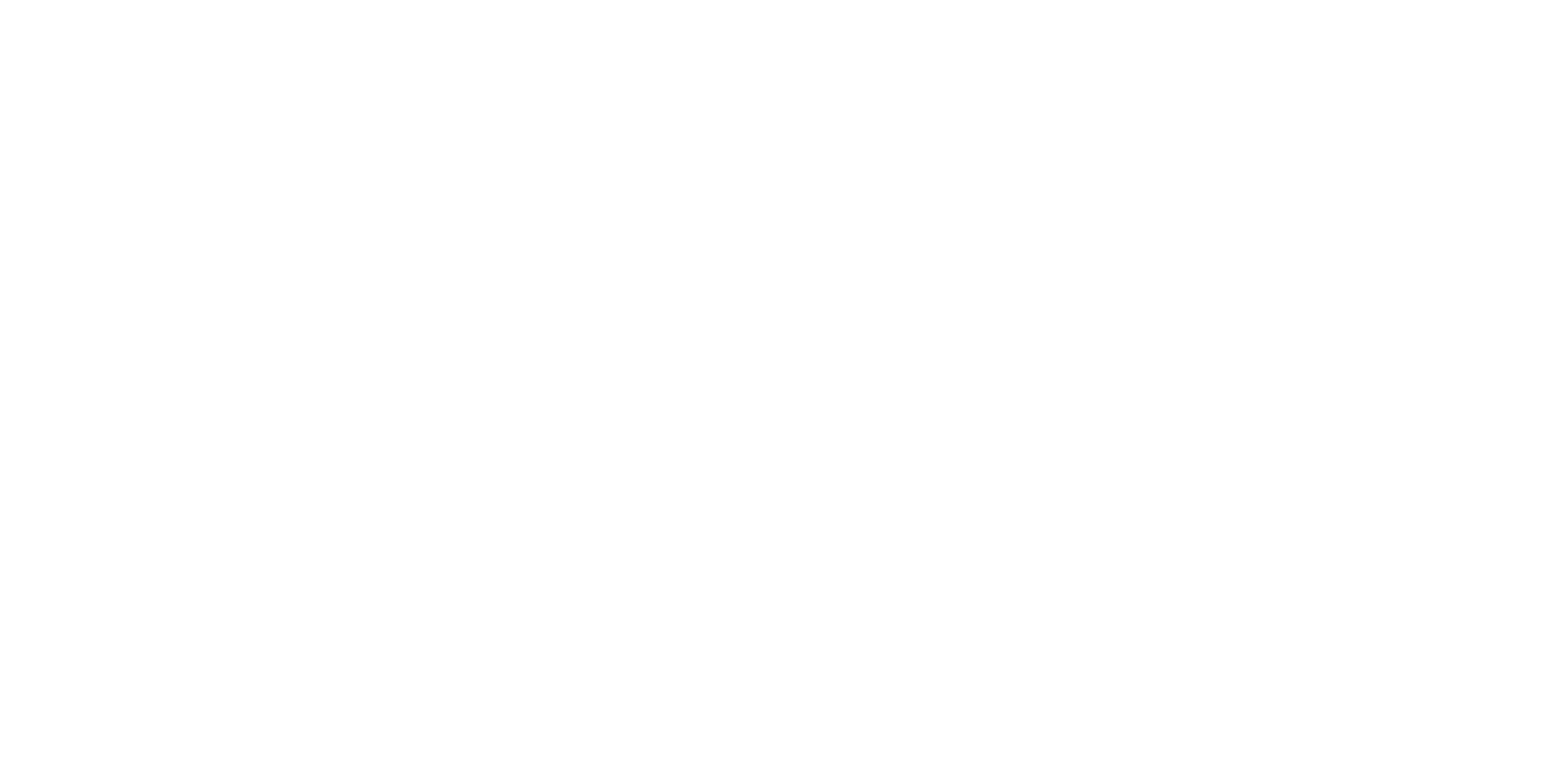 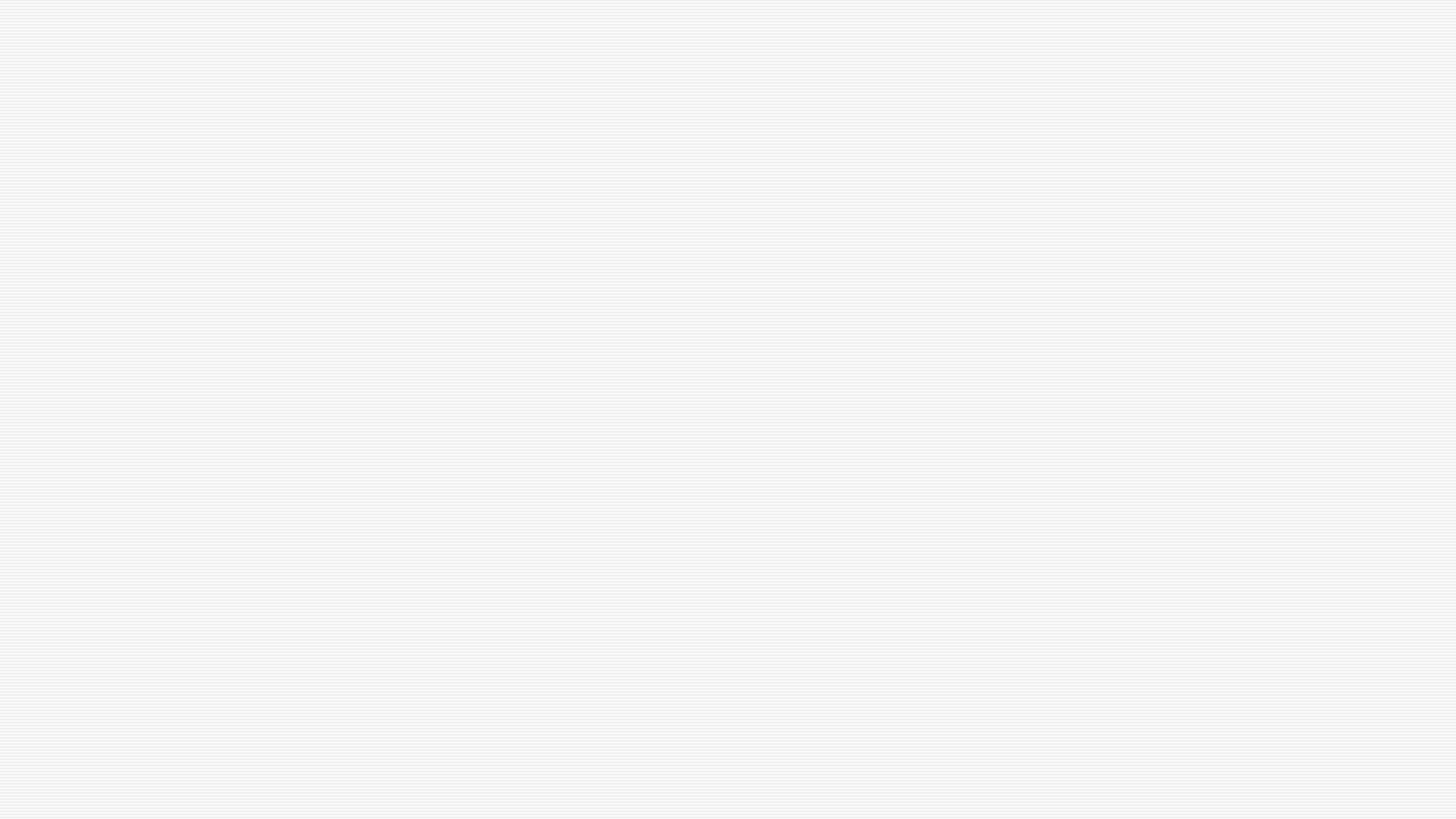 Ο ΡΟΛΟΣ ΤΩΝ ΓΕΝΙΚΩΝ ΕΙΣΑΓΓΕΛΕΩΝ
Οι γενικοί εισαγγελείς επικουρούν το Δικαστήριο. Έργο τους είναι να διατυπώνουν με πλήρη αμεροληψία και ανεξαρτησία μια νομική γνώμη, που ονομάζεται «πρόταση», στις υποθέσεις που τους ανατίθενται.
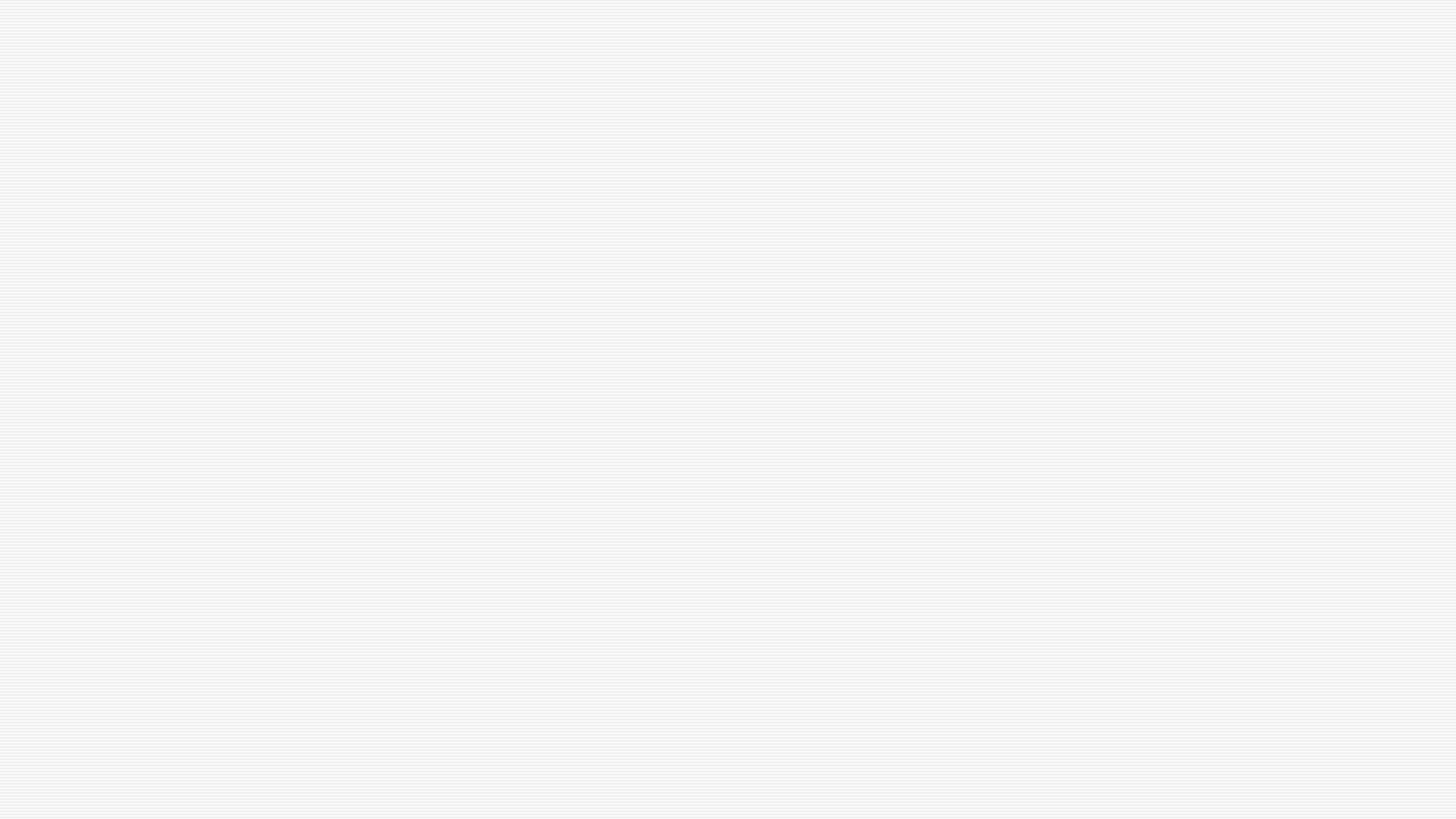 Αρμοδιότητες (Ι) – τοπροδικαστικό ερώτημα
Στόχος: η ενιαία εφαρμογή των κοινοτικών αποφάσεων
Ποιος το θέτει: κάθε εθνικό δικαστήριο στα κράτη μέλη –μπορεί να το ζητήσει κάθε διάδικος που έχει έννομο συμφέρον. Το εθνικό δικαστήριο μπορεί, και ενίοτε οφείλει, να απευθυνθεί στο Δικαστήριο και να ζητήσει να διευκρινίσει ένα ζήτημα ερμηνείας του κοινοτικού δικαίου, για να κρίνει, π.χ. κατά πόσον η εθνική νομοθεσία είναι σύμφωνη με το δίκαιο αυτό. 
Αποτέλεσμα: Το Δικαστήριο απαντά εκδίδοντας όχι απλή γνωμοδότηση αλλά απόφαση ή αιτιολογημένη διάταξη. Το ενδιαφερόμενο εθνικό δικαστήριο δεσμεύεται από τη δοθείσα ερμηνεία όταν κρίνει την υπόθεση που εκκρεμεί ενώπιόν του. Η απόφαση του Δικαστηρίου δεσμεύει κατά τον ίδιο τρόπο και τα άλλα εθνικά δικαστήρια στα οποία υποβάλλεται παρόμοιο ζήτημα.
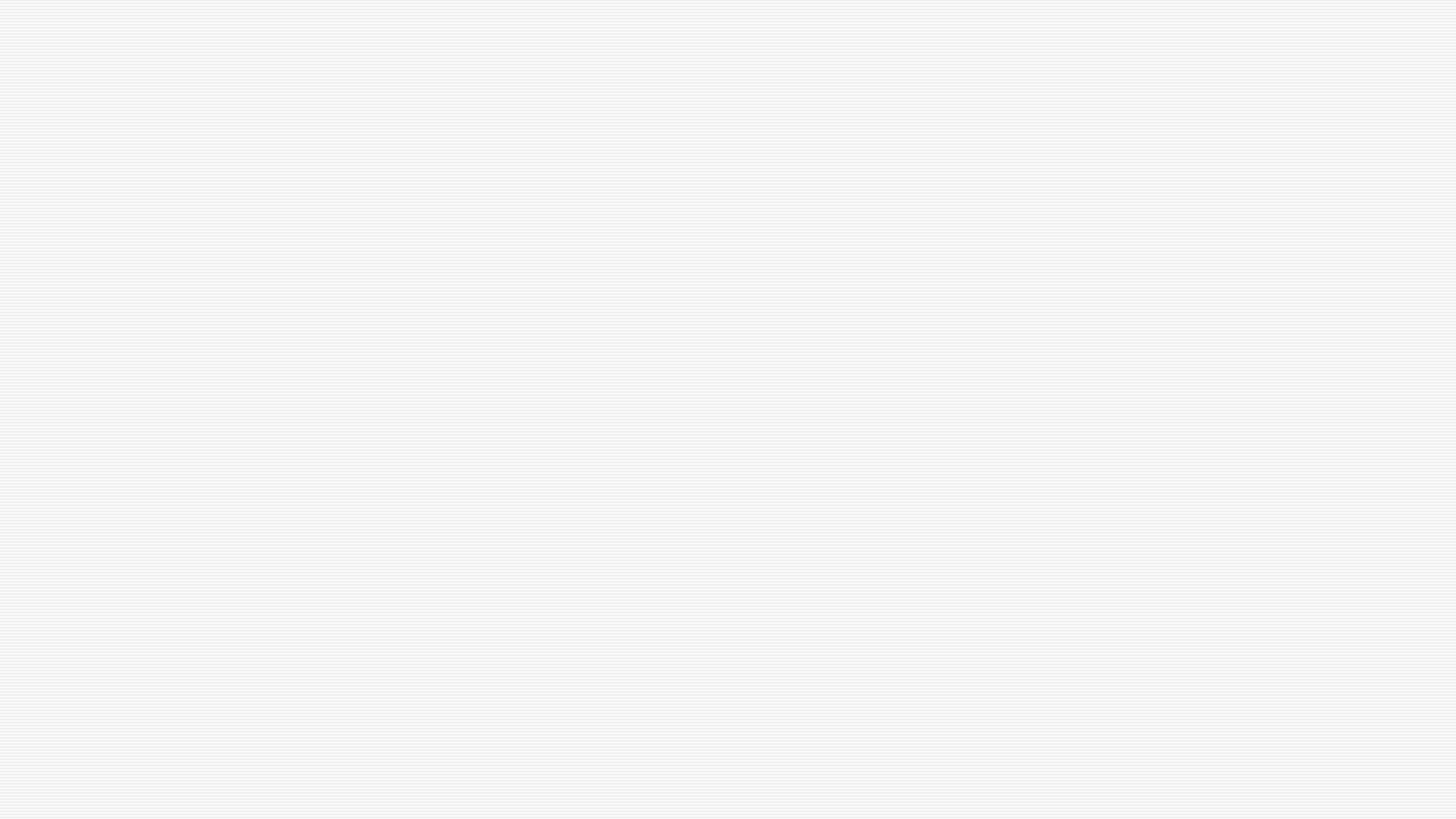 Αρμοδιότητες (ΙΙ) - οι προσφυγές για παράβαση
Η προσφυγή για παράβαση κατά κράτους μέλους 
το Δικαστήριο ελέγχει την εκ μέρους των κρατών μελών τήρηση των υποχρεώσεων τις οποίες υπέχουν από το κοινοτικό δίκαιο. 
Την προσφυγή αυτή μπορεί να ασκήσει είτε η Επιτροπή (συνήθως) είτε άλλο κράτος μέλος. 
Προηγείται προκαταρκτική διαδικασία την οποία κινεί η Επιτροπή και στο πλαίσιο της οποίας παρέχεται στο κράτος μέλος η δυνατότητα να απαντήσει στις αιτιάσεις που διατυπώνονται εναντίον του. 
Αν το Δικαστήριο αναγνωρίσει την παράβαση, το κράτος υποχρεούται να θέσει αμέσως τέρμα στην παράβαση αυτή. 
Εάν κατόπιν νέας προσφυγής της Επιτροπής, το Δικαστήριο διαπιστώσει ότι το συγκεκριμένο κράτος μέλος δεν συμμορφώθηκε με την απόφασή του, μπορεί να του επιβάλει την καταβολή κατ' αποκοπήν ποσού ή χρηματικής ποινής.
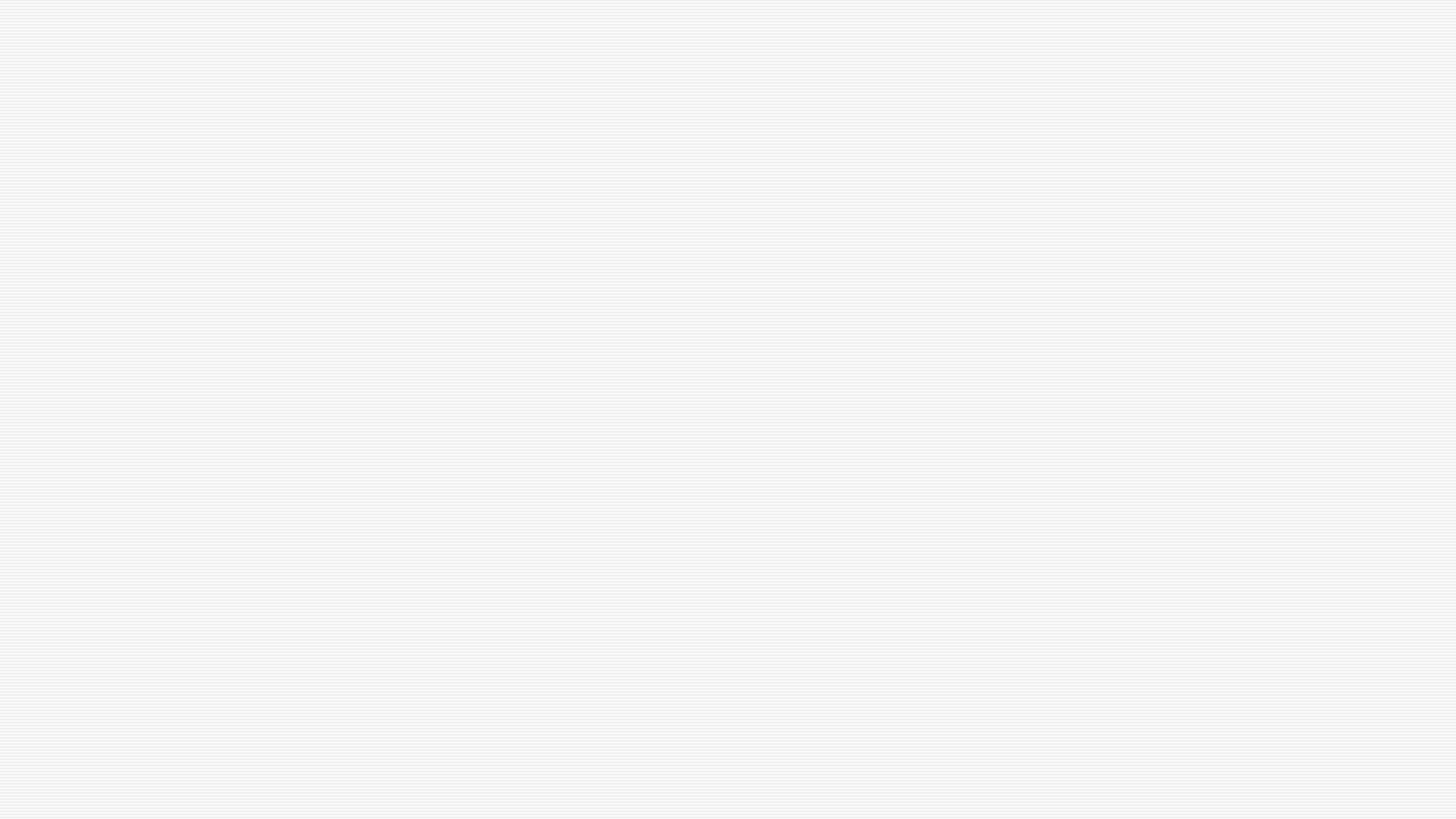 Αρμοδιότητες (ΙΙΙ)- οι προσφυγές για ακύρωση
Με την προσφυγή αυτή, ο προσφεύγων (κοινοτικό όργανο ή όποιος έχει έννομο συμφέρον) ζητεί την ακύρωση μιας πράξης (κανονισμού, οδηγίας, απόφασης) ενός κοινοτικού οργάνου
Το Δικαστήριο είναι αρμόδιο να εκδικάζει τις προσφυγές ακύρωσης που ασκούνται από κράτος μέλος κατά του Ευρωπαϊκού Κοινοβουλίου και/ή του Συμβουλίου ή από ένα κοινοτικό όργανο κατ' άλλου. 
Όλες οι λοιπές προσφυγές αυτού του είδους, ιδίως δε οι προσφυγές που ασκούνται από ιδιώτες, εκδικάζονται σε πρώτο βαθμό από το Γενικό Δικαστήριο.
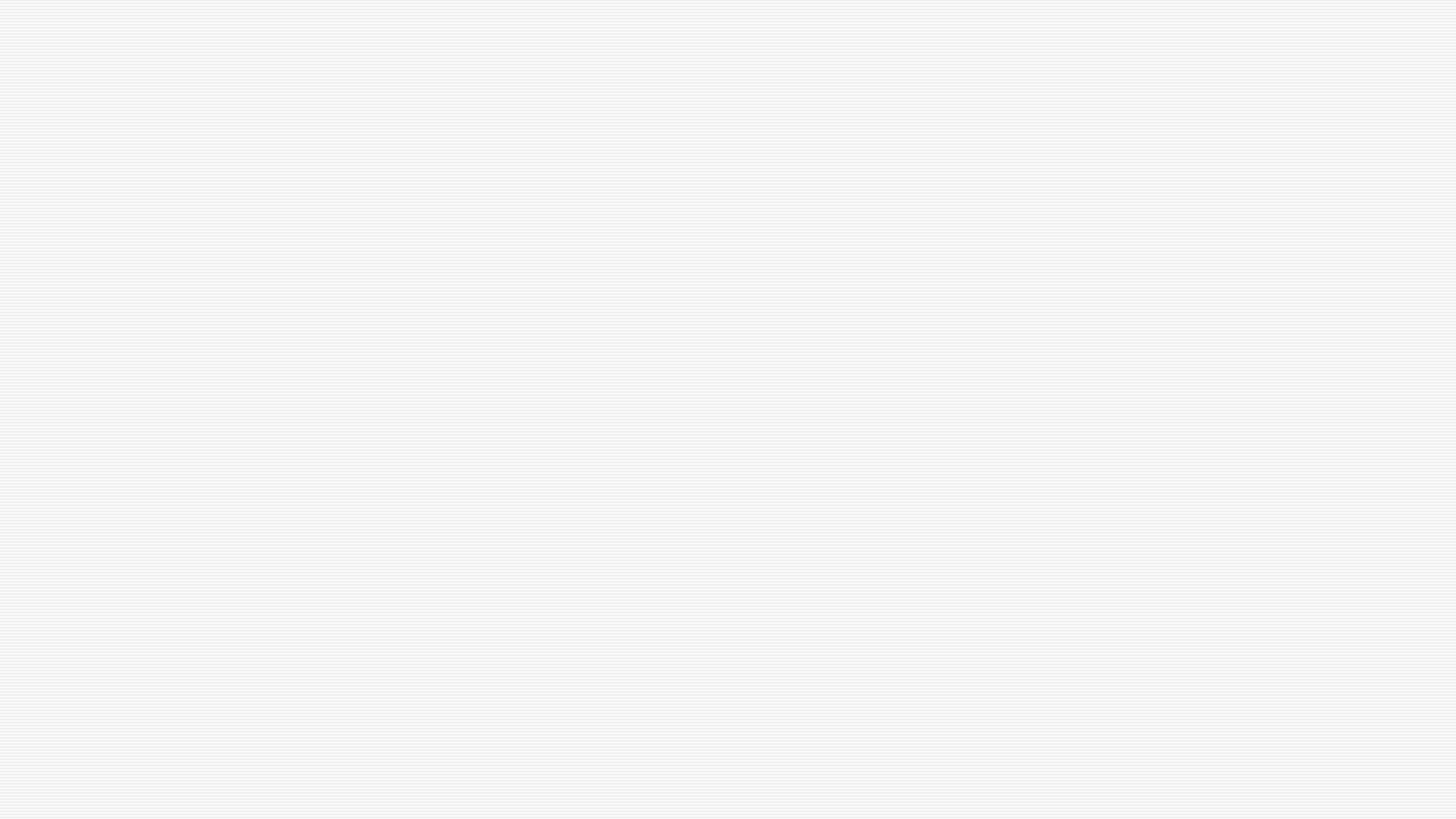 Αρμοδιότητες (IV)- οι προσφυγές για παράλειψη
Η προσφυγή αυτή παρέχει τη δυνατότητα ελέγχου της νομιμότητας της αδράνειας των κοινοτικών οργάνων. 
Μπορεί να ασκηθεί μόνον αφού το όργανο έχει κληθεί να ενεργήσει. 
Αν διαπιστωθεί ότι η παράλειψη είναι παράνομη, το ενδιαφερόμενο όργανο οφείλει να θέσει τέρμα στην παράλειψη λαμβάνοντας τα ενδεικνυόμενα μέτρα. 
Η αρμοδιότητα εκδίκασης των προσφυγών για παράλειψη έχει κατανεμηθεί μεταξύ του Δικαστηρίου και του Γενικού Δικαστηρίου σύμφωνα με τα ίδια κριτήρια που ισχύουν και για την προσφυγή ακύρωσης.
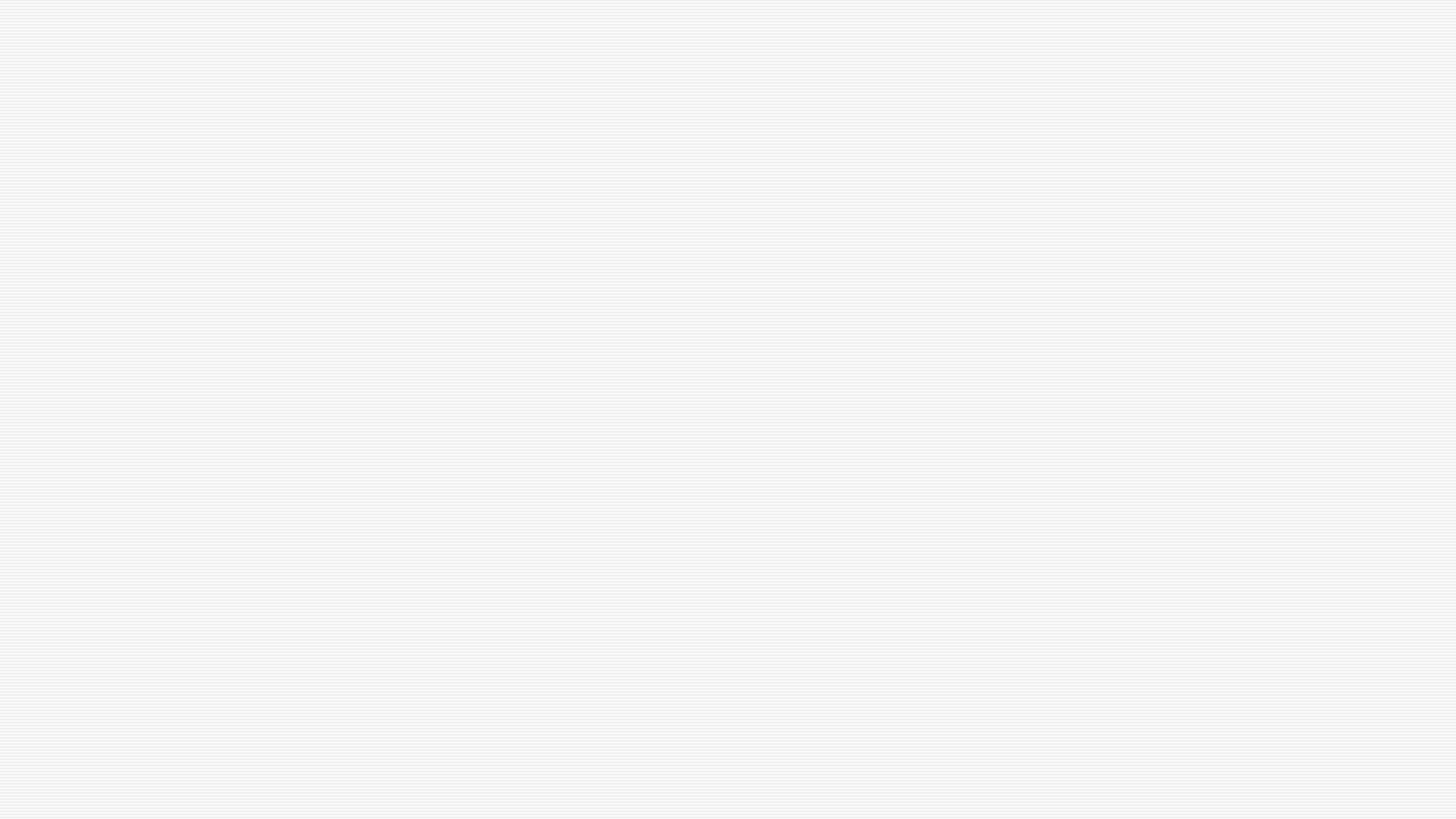 Αρμοδιότητες (V) - άλλες προσφυγές
Η αίτηση αναίρεσης (μόνο σε νομικά ζητήματα) κατά των αποφάσεων και διατάξεων που εκδίδει το Γενικό Δικαστήριο.
Η επανεξέταση (των αποφάσεων του Γενικού Δικαστηρίου)
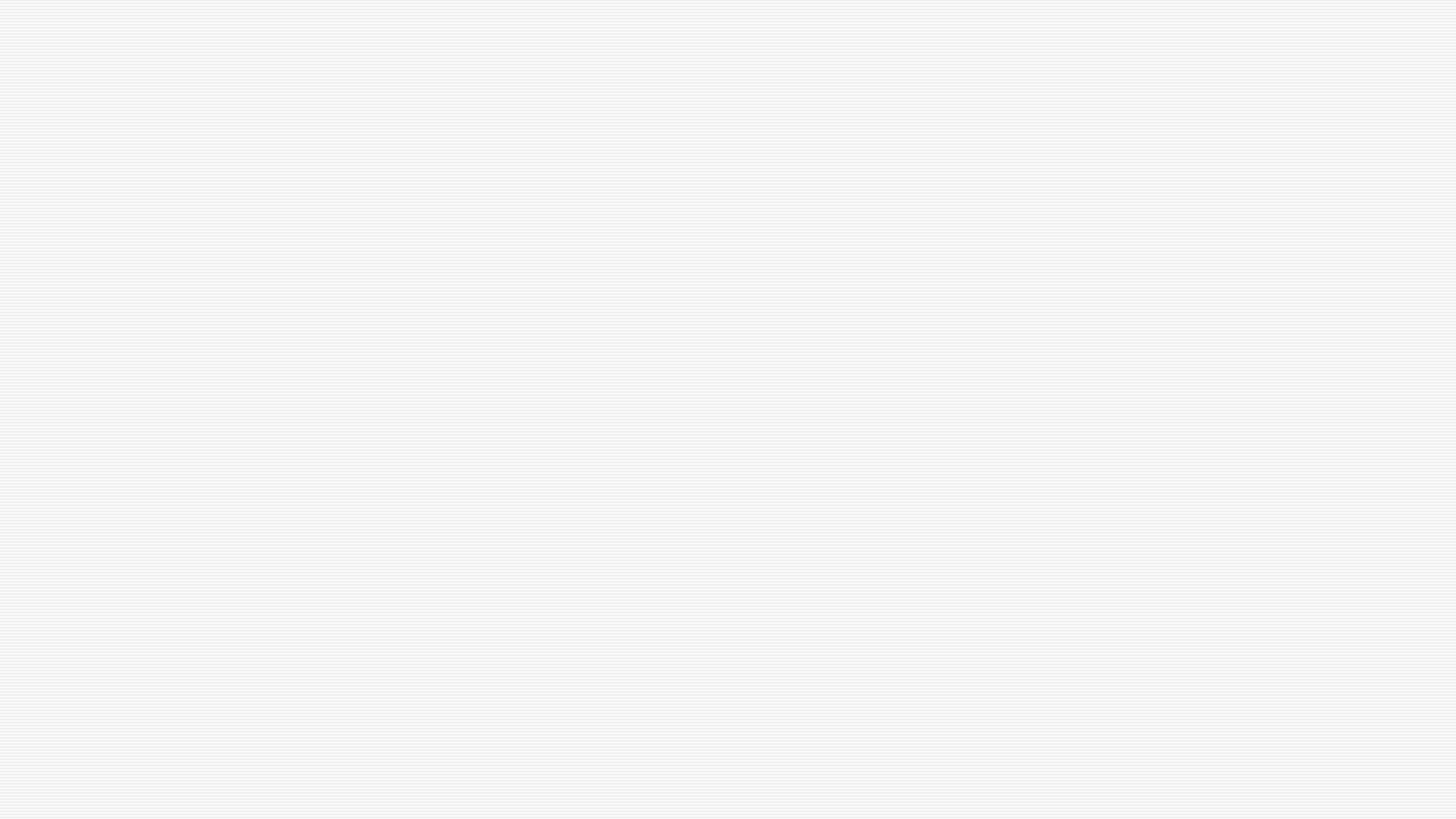 Ο ρόλος του Δικαστηρίου
Νομολογιακή διατύπωση θεμελιωδών αρχών
αρχή του αμέσου αποτελέσματος του κοινοτικού δικαίου εντός των κρατών μελών (οι ευρωπαίοι πολίτες δύνανται να επικαλούνται άμεσα τους κανόνες του κοινοτικού δικαίου ενώπιον των εθνικών δικαστηρίωναπόφαση Van Gend & Loos του 1963)
ελεύθερη κυκλοφορία των εμπορευμάτων (απόφαση Cassis de Dijon -1979)
Ισότητα αμοιβών γυναικών και ανδρών εργαζομένων για την αυτή εργασία έχει άμεσο αποτέλεσμα (1976 - απόφαση Defrenne).
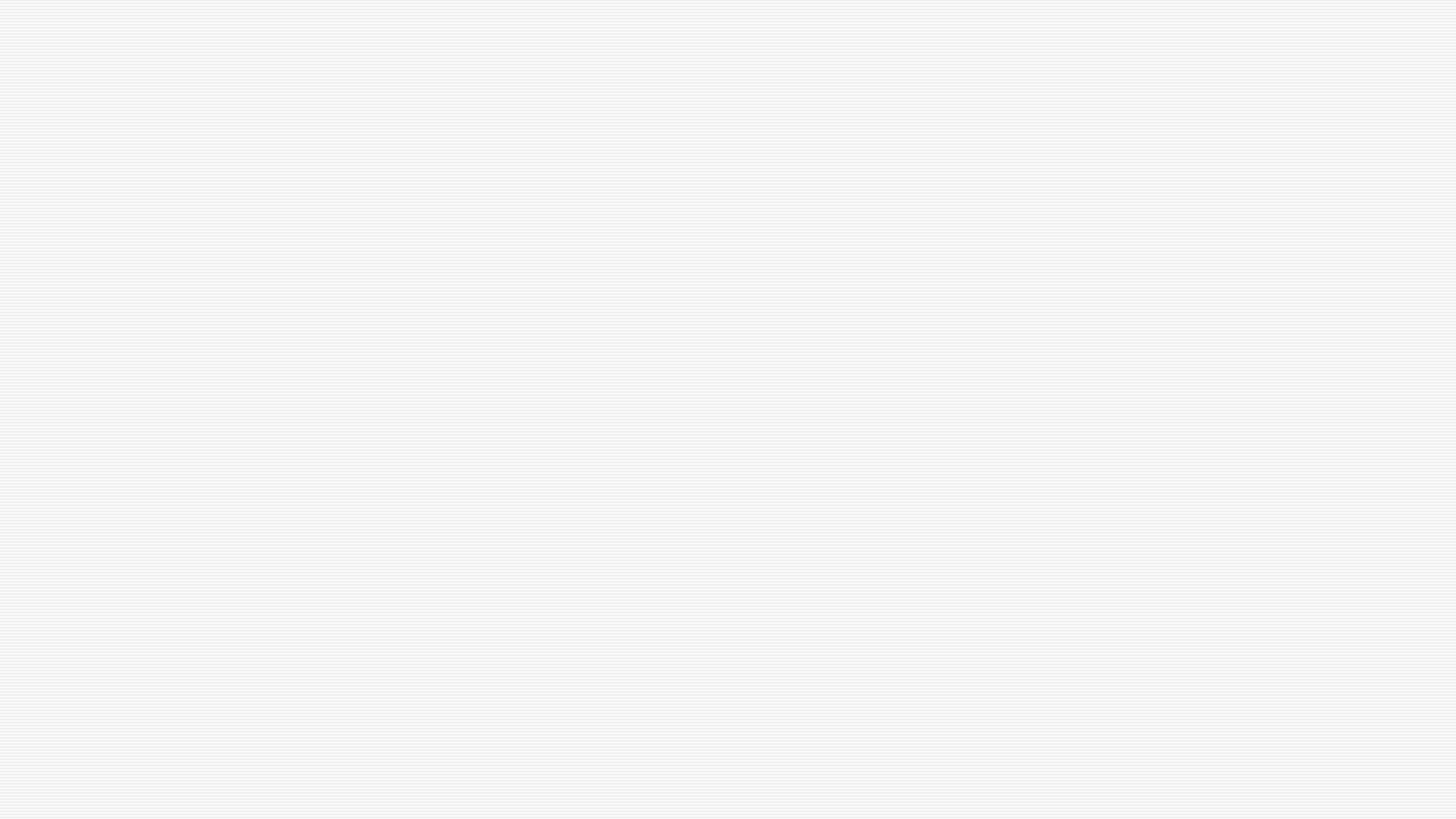 Ο ρόλος του Δικαστηρίου (ΙΙ)
Αρχή της υπεροχής του κοινοτικού δικαίου επί της εσωτερικής νομοθεσίας (1964-απόφαση Costa). 
αρχή της ευθύνης των κρατών μελών έναντι των ιδιωτών για τις ζημίες που τους προκαλούν οι εκ μέρους των κρατών μελών παραβιάσεις του κοινοτικού δικαίου (1991 -απόφαση Francovich)